WORK FOR A LIVING.
PLACES TO WORK
SKILLS
PROFESSIONS
INTERVIEW
WORK FOR A LIVING.
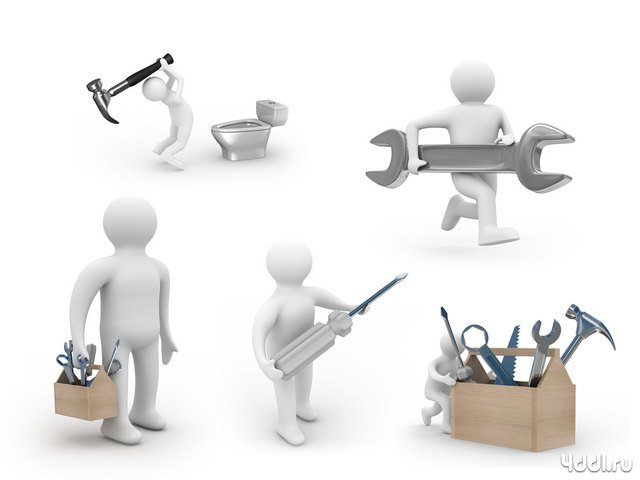 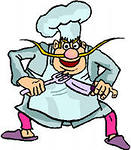 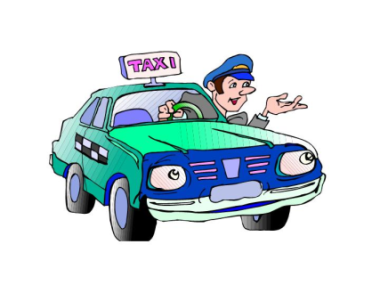 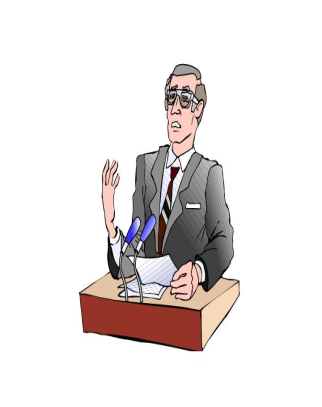 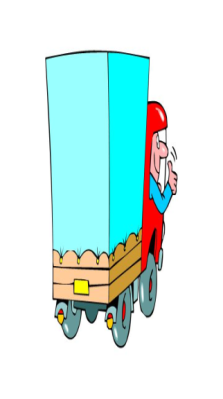 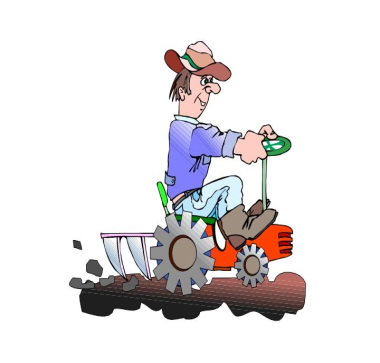 PLACES TO WORK
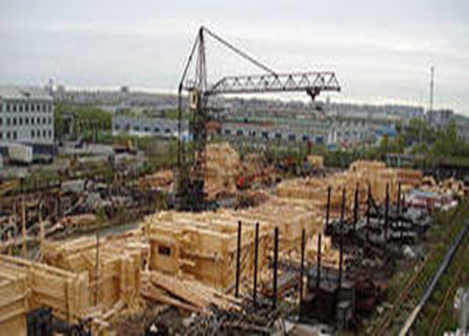 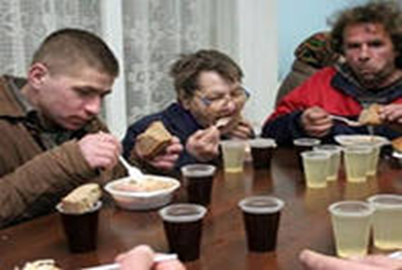 porter	     
lift attendant
civil engineer	    
 bell-boy
ground crew	    
 cook 
doctor	    
 nurse
social worker	     
surgeon
waiter	     
cashier
miner	     
cleaner   
 engineer
flight attendant              
ambulance driver
air traffic controller
confectionary selector
conference organizer
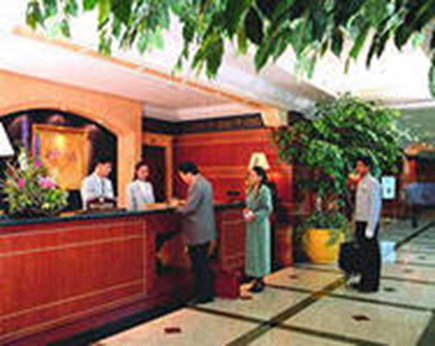 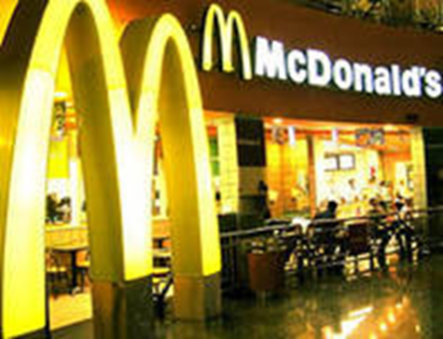 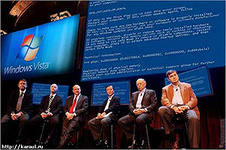 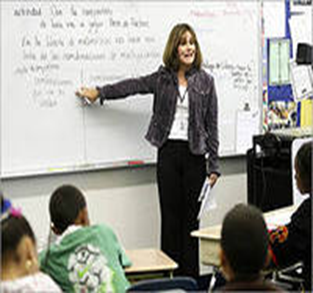 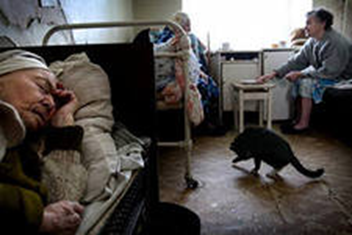 QUALITIES   SKILLS   ABILITIES
be good with figures
 be a people person 
 be a good listener
 have a “can do” attitude
work well in a team
have an eye for detail
get the best out of other people
be good at using your own initiative
be able  to meet tight deadlines
keep calm under pressure
honest
well-organized
ambitious
financial skills
 managerial skills
 artistic skills
 language skills
patient
physically strong
emotionally strong
caring
calm
clean and tidy
punctual
interpersonal skills
flexibility
ACE  JOB  AGENCY
Student /Temporary  job application
Name: …………………(1)
Address: ……………………(2) Conway Street, Cambridge
Subjects Studied: …………………(3)
Skills and experience/ Please tick.
Children’s Nanny required for 2 months. Full time help for 4 lovely kids, includes a month with the  family in a villa near Rome. Must be able to drive. No pay, but a great experience! Tel: 342022
Research Assistant 
required by university  professor writing book on Mozart. Some musical knowledge desirable. Must be able to type. Driver preferred. 4 month vacancy. Would suit student. Office hours. Tel: 349822
WAITER/ KITCHEN ASSISTANT
              REQUIRED  
Seasonal Vacancy. No previous experience
 necessary. Suitable for student. 
Must be able  to work under pressure 
and for long hours. Language useful. 
Full time plus some  weekend  work. 
Good pay and tips. Telephone: 322450
Helper for friendly village  hotel required
Early mornings and lunchtime only. Reception work, answering the phone, dealing with  enquiries, handling money. Some typing. Summer vacancy.  Suitable for  flexible  students. Pay plus breakfast & lunch. TEL: 344211